Collaboration scientifique – Pyro-gazéification des matières résiduelles
Parcours de mobilité scientifique : 
approche et mécanisme
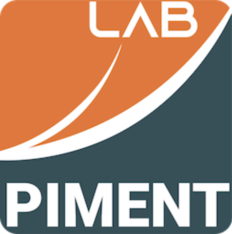 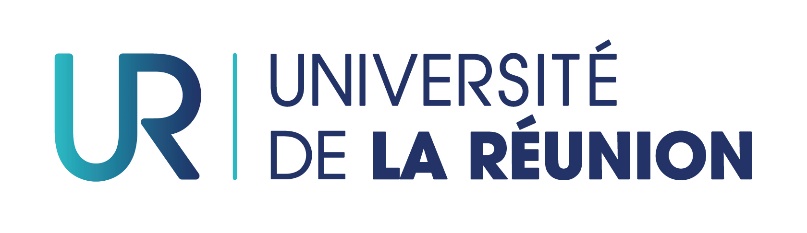 Dr Mamy Harimisa RADANIELINA, Maître de Conférences CNU 62 Laboratoire PIMENT, Université de la Réunion
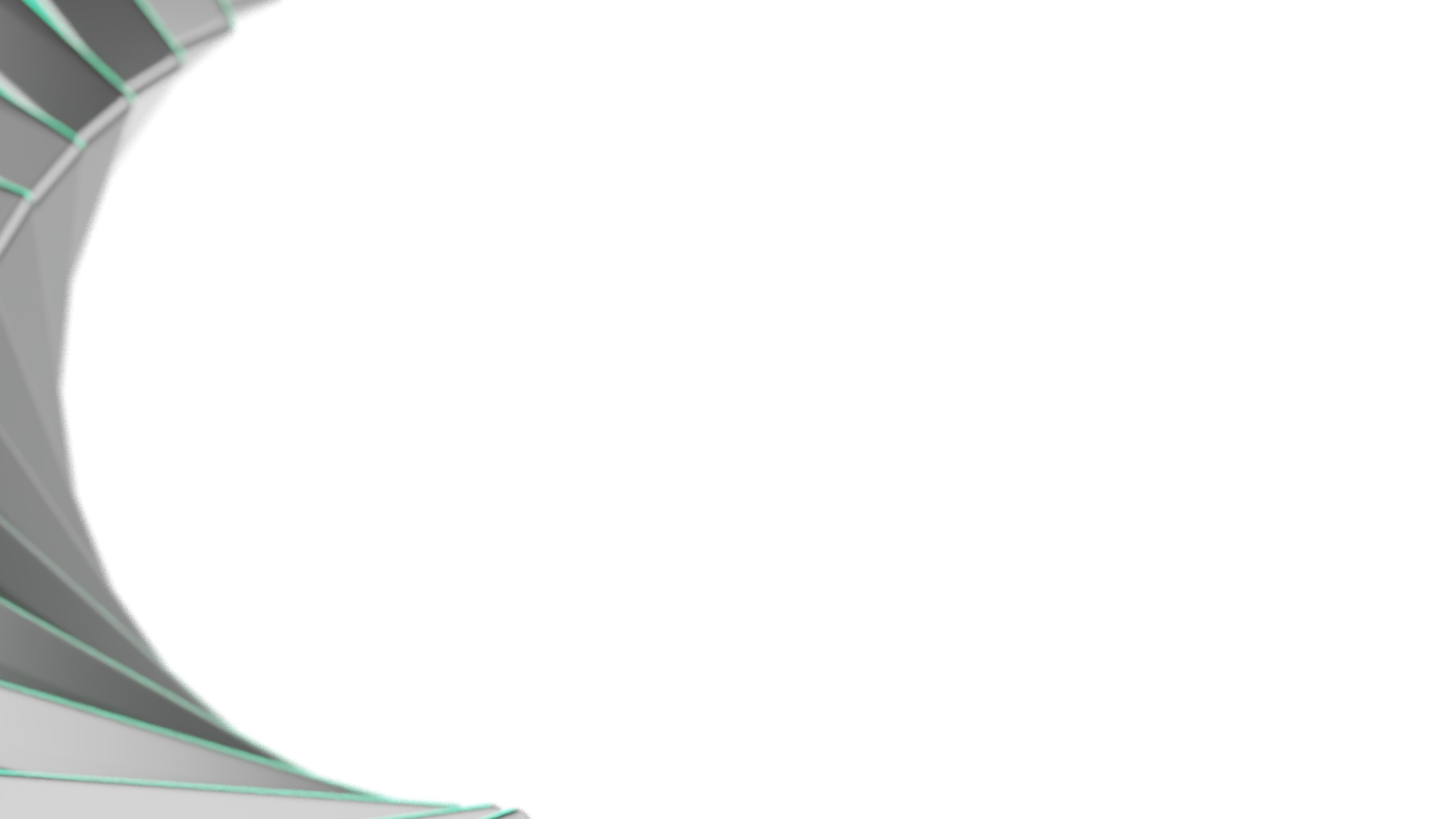 Profil recherche
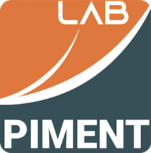 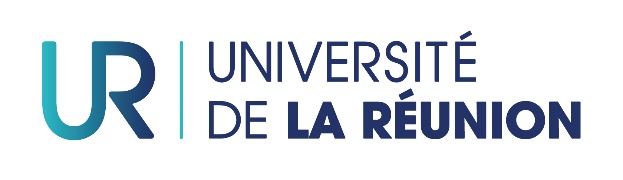 ENERGIES DURABLES
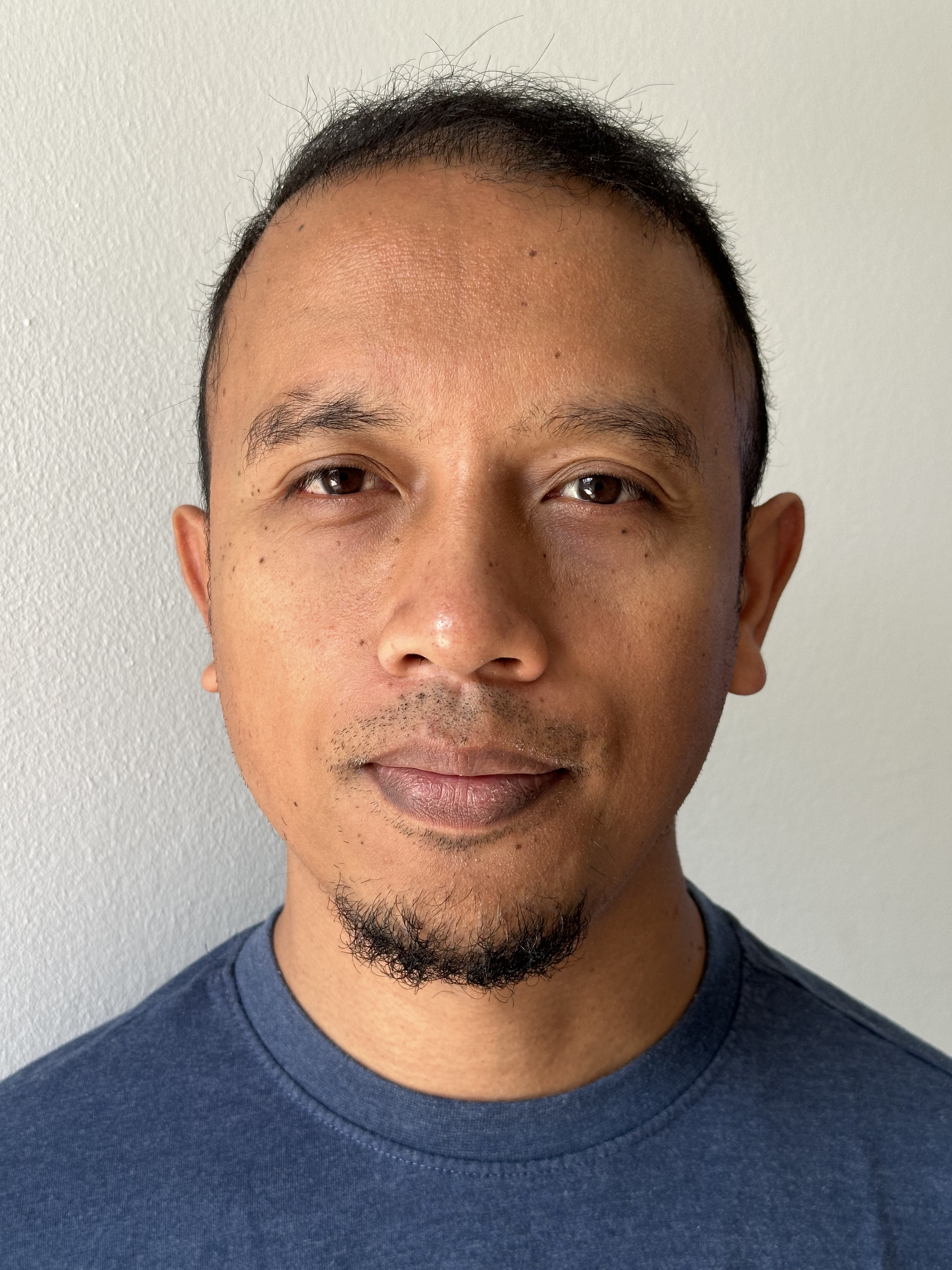 EFFICACITE DES ESPACES BATIS ET ENVIRONNEMENT
MATHEMATIQUES & APPLICATIONS
Dr Mamy Harimisa RADANIELINA
Maître de Conférences CNU 62
Energétique et Génie des procédés
DECHETS
Systèmes de thermo-conversion
Métabolisme territorial
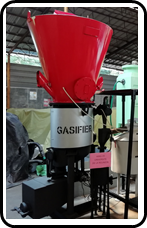 Modélisation
Prospective
Expérimentation
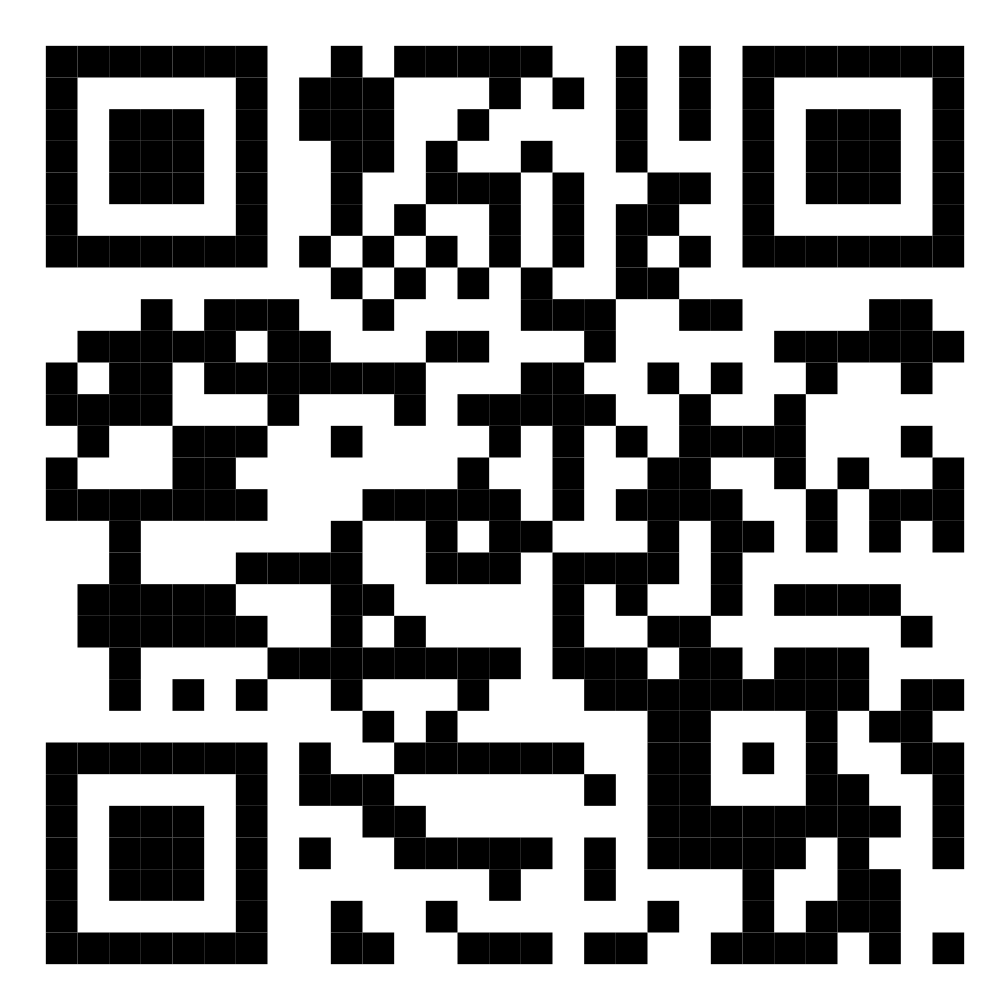 TRANSITION ECOLOGIQUE
Parcours académique
INGENIEUR
Génie Civil
MASTER 2
Physique du bâtiment et environnement
DOCTORAT
Physique et applications
MAÎTRE DE CONFERENCES
FORMATION
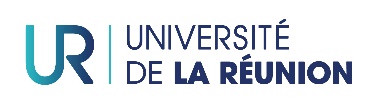 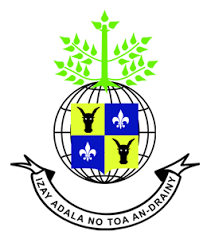 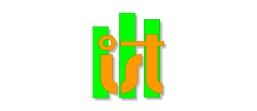 2013
2012
2020
2018
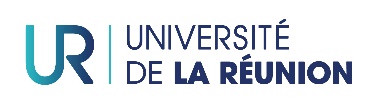 2015
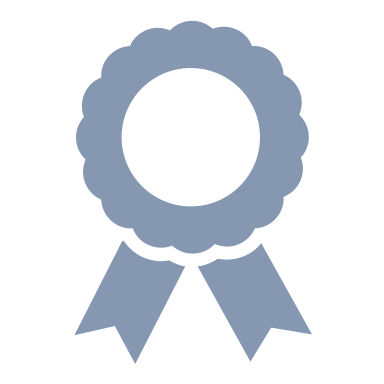 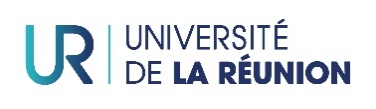 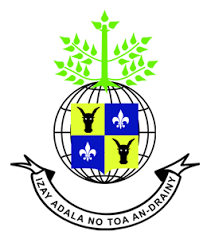 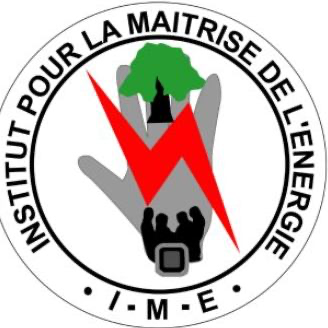 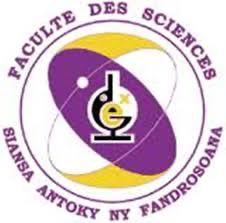 ENSEIGNANT-CHERCHEUR
LABORATOIRE PIMENT - UR
EXPERIENCES
THESE DE DOCTORAT
STAGE RECHERCHE
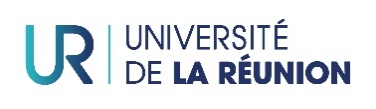 ENSEIGNANT CONTRACTUEL
FACULTE SHE - UR
Mobilités scientifiques, sources de collaboration
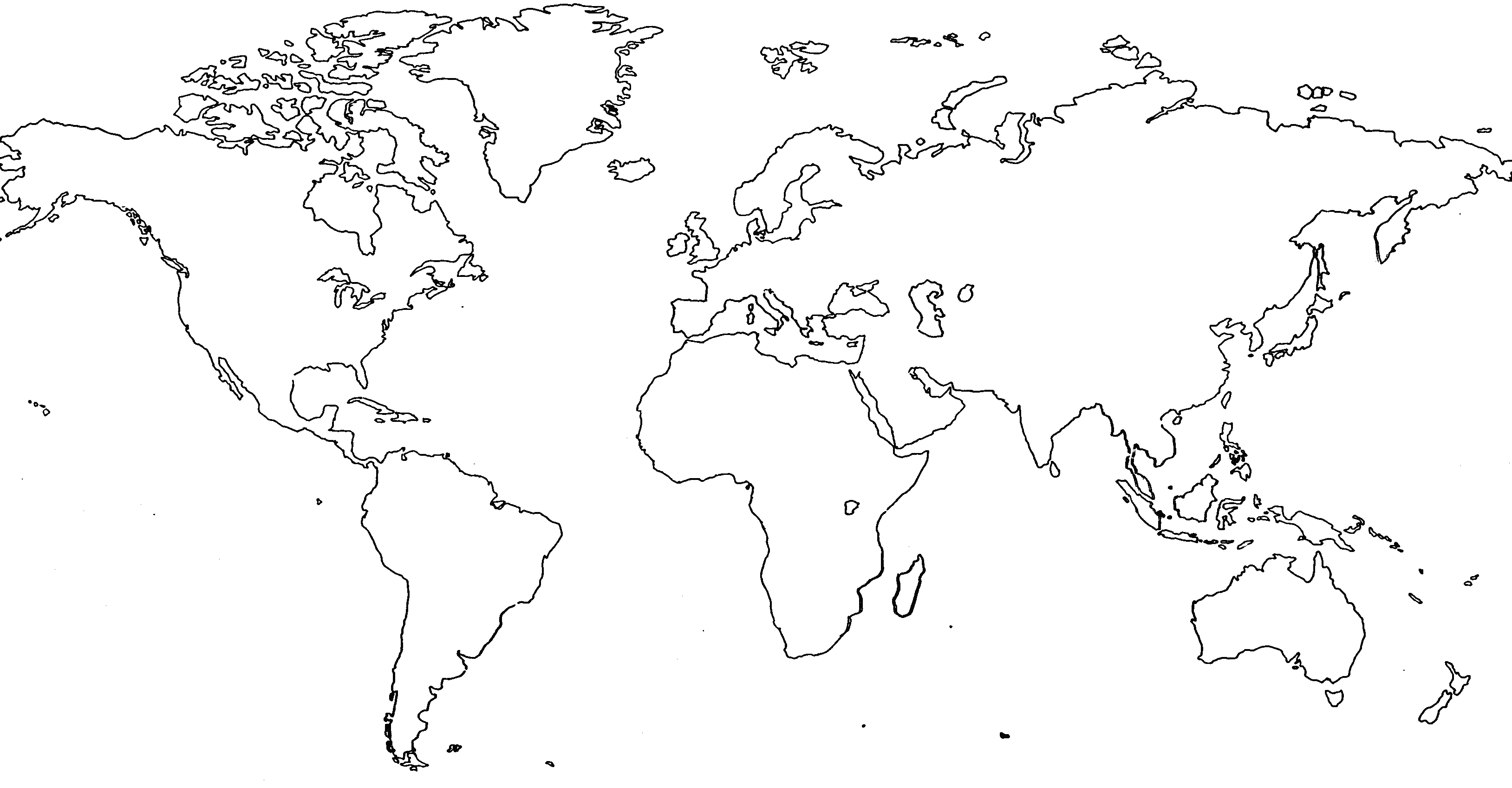 2017
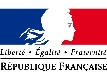 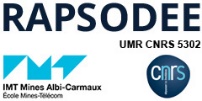 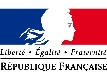 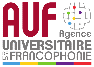 2015
2016
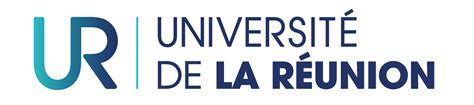 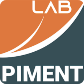 Production scientifique, la clé !
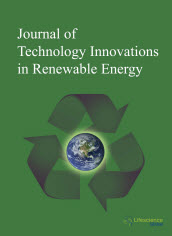 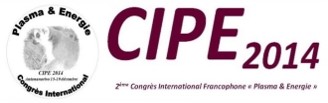 2015
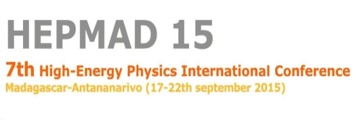 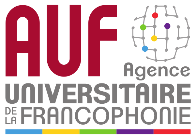 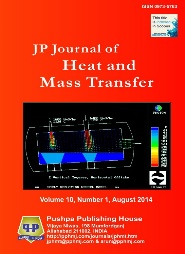 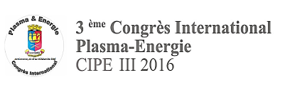 2016
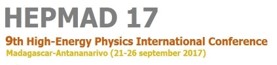 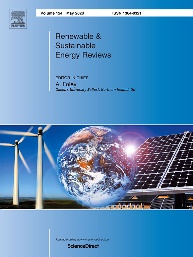 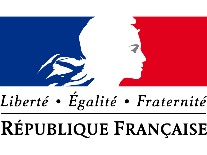 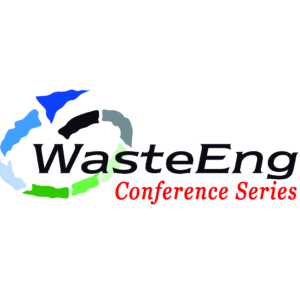 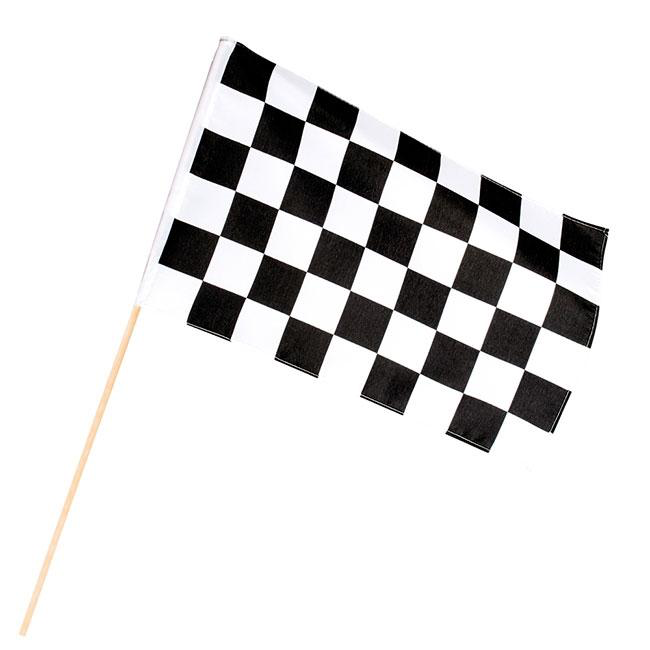 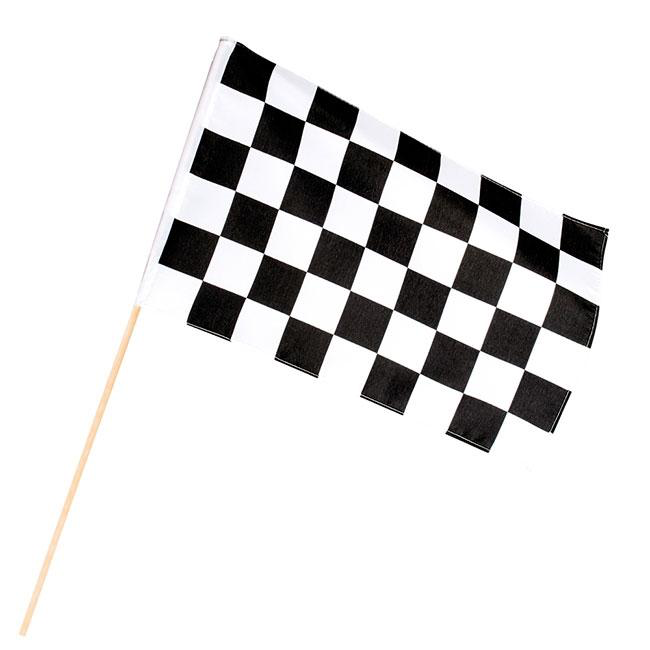 2017
4
ARTICLES DE REVUES INTERNATIONALES
7
COMMUNICATIONS EN CONGRES
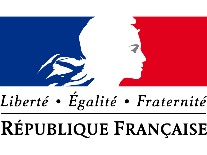 DOCTORAT
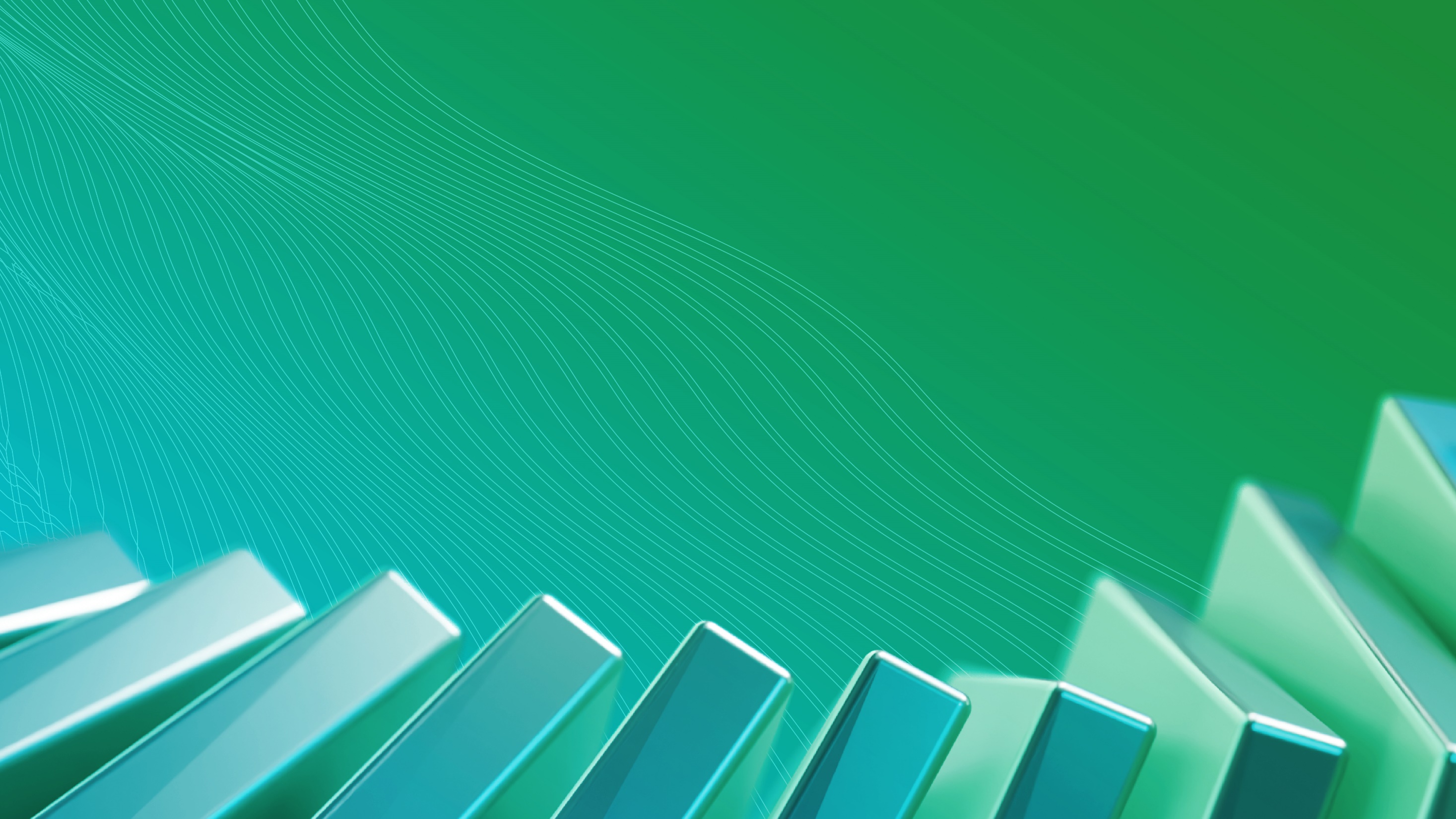 Merci pour votre aimable attention !
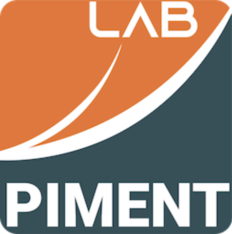 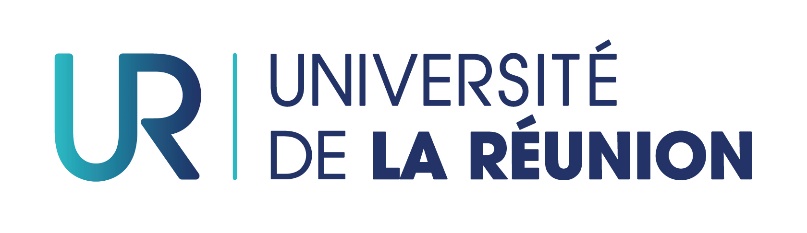